Esodo e liberazione
Scuola della Parola
2014-2015
Tripartizione del libro
1. Uscita dall’Egitto (1,1-15,21)

2. Marcia attraverso il deserto (15,22-18,27)

3. Avvenimenti del Sinai (19-40)
ALLEANZA E LEGGI (19-24)
PRESCRIZIONI SUL SANTUARIO (25-31)
ROTTURA E RINNOVAMENTO DELL’ALLEANZA (32-34)
ESSECUZIONE DEL SANTUARIO (35-40)
Articolazione più dettagliata
ISRAELE IN EGITTO (1,1-7,7)
LE PIAGHE D’EGITTO (7,8-11,10)
LA PASQUA LIBERATRICE E L’ESODO (12,1-15,21)
LA MARCIA ATTRAVERSO IL DESERTO (15,22-18,27)
L’ALLEANZA AL SINAI (19,1-24,18)
IL SANTUARIO E I SUOI MINISTRI (25,1-31,18)
IL VITELLO D’ORO E IL RINNOVAMENTO DELL’ALLEANZA (32,1-34,35)
LA COSTRUZIONE DEL SANTUARIO (35,1-40,38)
Lettura di brani scelti
Es 1,1-7
1Questi sono i nomi dei figli d'Israele entrati in Egitto; essi vi giunsero insieme a Giacobbe, ognuno con la sua famiglia: 2Ruben, Simeone, Levi e Giuda, 3Ìssacar, Zàbulon e Beniamino, 4Dan e Nèftali, Gad e Aser. 5Tutte le persone discendenti da Giacobbe erano settanta. Giuseppe si trovava già in Egitto. 6Giuseppe poi morì e così tutti i suoi fratelli e tutta quella generazione. 7I figli d'Israele prolificarono e crebbero, divennero numerosi e molto forti, e il paese ne fu pieno.
Es 1,8-14
8Allora sorse sull'Egitto un nuovo re, che non aveva conosciuto Giuseppe. 9Egli disse al suo popolo: "Ecco che il popolo dei figli d'Israele è più numeroso e più forte di noi. 10Cerchiamo di essere avveduti nei suoi riguardi per impedire che cresca, altrimenti, in caso di guerra, si unirà ai nostri avversari, combatterà contro di noi e poi partirà dal paese". 11Perciò vennero imposti loro dei sovrintendenti ai lavori forzati, per opprimerli con le loro angherie, e così costruirono per il faraone le città-deposito, cioè Pitom e Ramses. 12Ma quanto più opprimevano il popolo, tanto più si moltiplicava e cresceva, ed essi furono presi da spavento di fronte agli Israeliti. 13Per questo gli Egiziani fecero lavorare i figli d'Israele trattandoli con durezza. 14Resero loro amara la vita mediante una dura schiavitù, costringendoli a preparare l'argilla e a fabbricare mattoni, e ad ogni sorta di lavoro nei campi; a tutti questi lavori li obbligarono con durezza.
Es 1,15-22
15Il re d'Egitto disse alle levatrici degli Ebrei, delle quali una si chiamava Sifra e l'altra Pua: 16"Quando assistete le donne ebree durante il parto, osservate bene tra le due pietre: se è un maschio, fatelo morire; se è una femmina, potrà vivere". 
17Ma le levatrici temettero Dio: non fecero come aveva loro ordinato il re d'Egitto e lasciarono vivere i bambini. 18Il re d'Egitto chiamò le levatrici e disse loro: "Perché avete fatto questo e avete lasciato vivere i bambini?". 19Le levatrici risposero al faraone: "Le donne ebree non sono come le egiziane: sono piene di vitalità. Prima che giunga da loro la levatrice, hanno già partorito!". 
20Dio beneficò le levatrici. Il popolo aumentò e divenne molto forte. 21E poiché le levatrici avevano temuto Dio, egli diede loro una discendenza.22Allora il faraone diede quest'ordine a tutto il suo popolo: "Gettate nel Nilo ogni figlio maschio che nascerà, ma lasciate vivere ogni femmina".
Es 2,1-10
1Un uomo della famiglia di Levi andò a prendere in moglie una discendente di Levi. 2La donna concepì e partorì un figlio; vide che era bello e lo tenne nascosto per tre mesi.3Ma non potendo tenerlo nascosto più oltre, prese per lui un cestello di papiro, lo spalmò di bitume e di pece, vi adagiò il bambino e lo depose fra i giunchi sulla riva del Nilo. 4La sorella del bambino si pose a osservare da lontano che cosa gli sarebbe accaduto.5Ora la figlia del faraone scese al Nilo per fare il bagno, mentre le sue ancelle passeggiavano lungo la sponda del Nilo. Ella vide il cestello fra i giunchi e mandò la sua schiava a prenderlo. 6L'aprì e vide il bambino: ecco, il piccolo piangeva. Ne ebbe compassione e disse: "È un bambino degli Ebrei". 7La sorella del bambino disse allora alla figlia del faraone: "Devo andare a chiamarti una nutrice tra le donne ebree, perché allatti per te il bambino?". 8"Va'", rispose la figlia del faraone. La fanciulla andò a chiamare la madre del bambino. 9La figlia del faraone le disse: "Porta con te questo bambino e allattalo per me; io ti darò un salario". La donna prese il bambino e lo allattò. 10Quando il bambino fu cresciuto, lo condusse alla figlia del faraone. Egli fu per lei come un figlio e lo chiamò Mosè, dicendo: "Io l'ho tratto dalle acque!".
Es 2,11-15
11Un giorno Mosè, cresciuto in età, si recò dai suoi fratelli e notò i loro lavori forzati. Vide un Egiziano che colpiva un Ebreo, uno dei suoi fratelli. 12Voltatosi attorno e visto che non c'era nessuno, colpì a morte l'Egiziano e lo sotterrò nella sabbia.
 13Il giorno dopo uscì di nuovo e vide due Ebrei che litigavano; disse a quello che aveva torto: "Perché percuoti il tuo fratello?". 14Quegli rispose: "Chi ti ha costituito capo e giudice su di noi? Pensi forse di potermi uccidere, come hai ucciso l'Egiziano?". Allora Mosè ebbe paura e pensò: "Certamente la cosa si è risaputa". 
15Il faraone sentì parlare di questo fatto e fece cercare Mosè per metterlo a morte. 
Allora Mosè fuggì lontano dal faraone e si fermò nel territorio di Madian e sedette presso un pozzo.
Racconto enigmatico
Es 4,24-26:
“24Mentre era in viaggio, nel luogo dove pernottava, il Signore lo affrontò e cercò di farlo morire. 25Allora Sipporà prese una selce tagliente, recise il prepuzio al figlio e con quello gli toccò i piedi e disse: "Tu sei per me uno sposo di sangue". 26Allora il Signore si ritirò da lui. Ella aveva detto "sposo di sangue" a motivo della circoncisione.”
Primo incontro tra Mosè e il faraone
5,1 In seguito, Mosè e Aronne vennero dal faraone e gli annunciarono: "Così dice il Signore, il Dio d'Israele: "Lascia partire il mio popolo, perché mi celebri una festa nel deserto!"". 2Il faraone rispose: "Chi è il Signore, perché io debba ascoltare la sua voce e lasciare partire Israele? Non conosco il Signore e non lascerò certo partire Israele!".3Ripresero: "Il Dio degli Ebrei ci è venuto incontro. Ci sia dunque concesso di partire per un cammino di tre giorni nel deserto e offrire un sacrificio al Signore, nostro Dio, perché non ci colpisca di peste o di spada!". 4Il re d'Egitto disse loro: "Mosè e Aronne, perché distogliete il popolo dai suoi lavori? Tornate ai vostri lavori forzati!". 5Il faraone disse: "Ecco, ora che il popolo è numeroso nel paese, voi vorreste far loro interrompere i lavori forzati?".
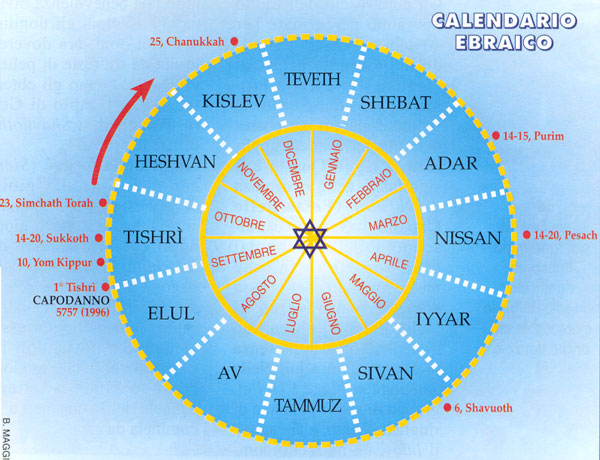 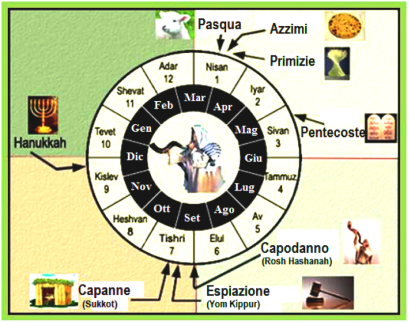 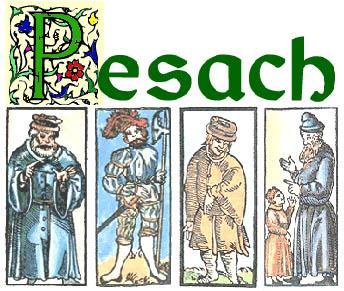 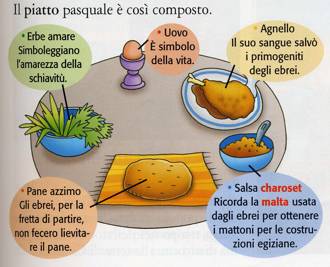 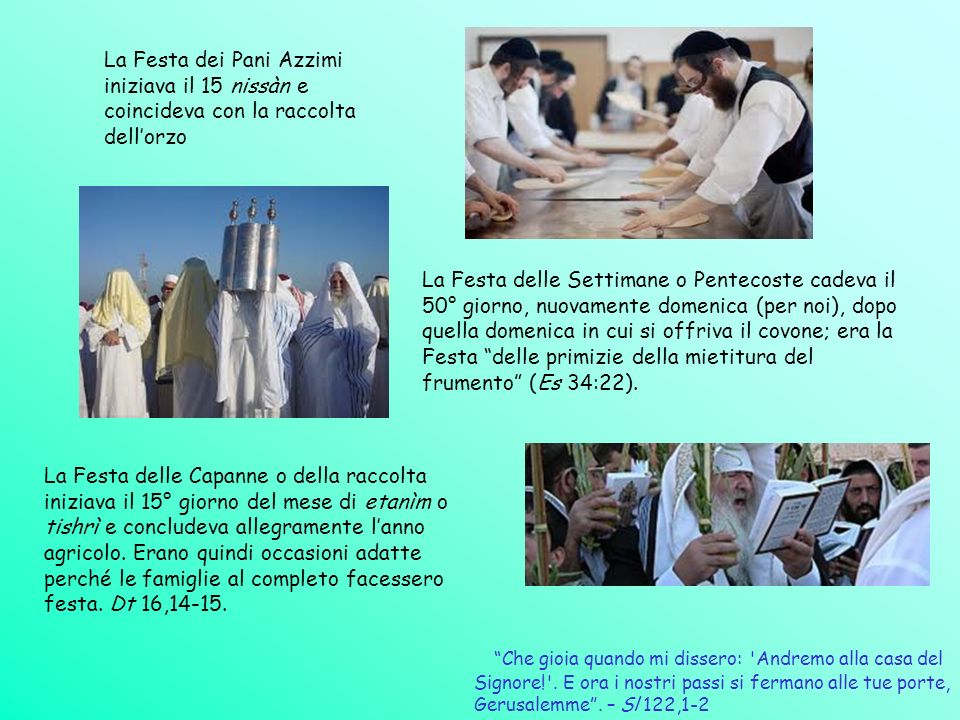 Lettura 
di consuetudini e norme
Es 20-23
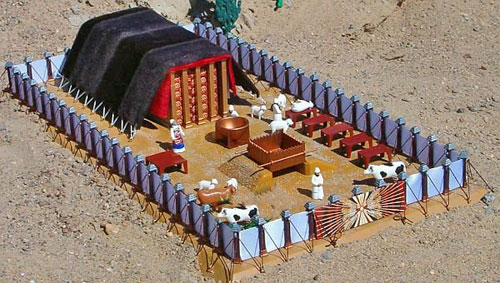 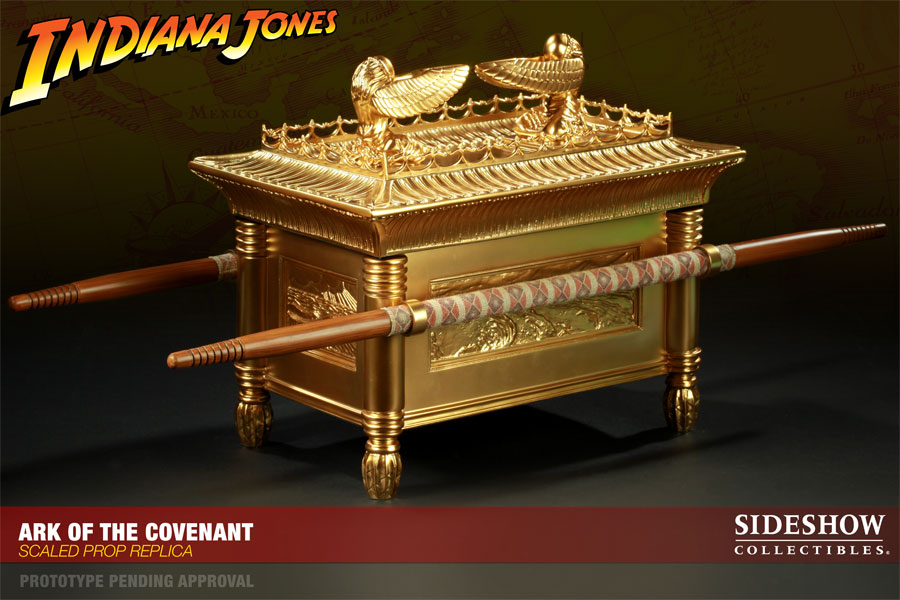